考前速递
    李慧芳-学为贵
多选：2/5
题干有替换，后面跟答案
题干没替换，选项换
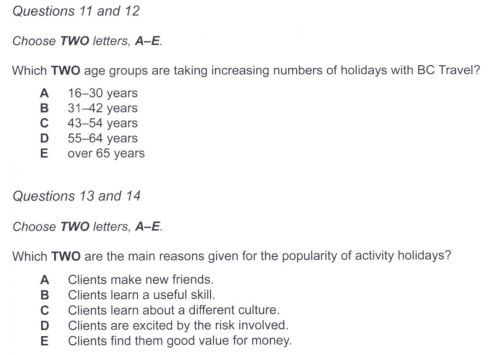 地图：
方向感
上一题和下一题的关系
难点
地图审题：
理清题号顺序
找方位：N S W E; T B  L R 
划出所有的路
圈出所有的建筑物
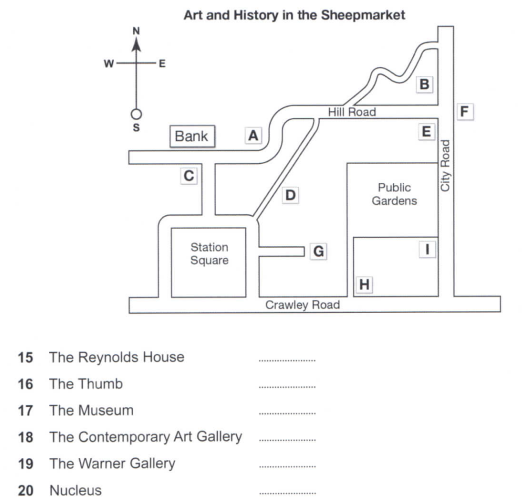